De troost van Gods volmaakte nieuwe rijk
Aan God de eer
Eindbestemming op de nieuwe aarde
Het nieuwe komt van Boven
De stad waar het leven goed is
De troost van Gods volmaakte nieuwe rijk
“Want van U is het koninkrijk, en de kracht en de heerlijkheid tot in eeuwigheid”.
De troost van Gods volmaakte nieuwe rijk
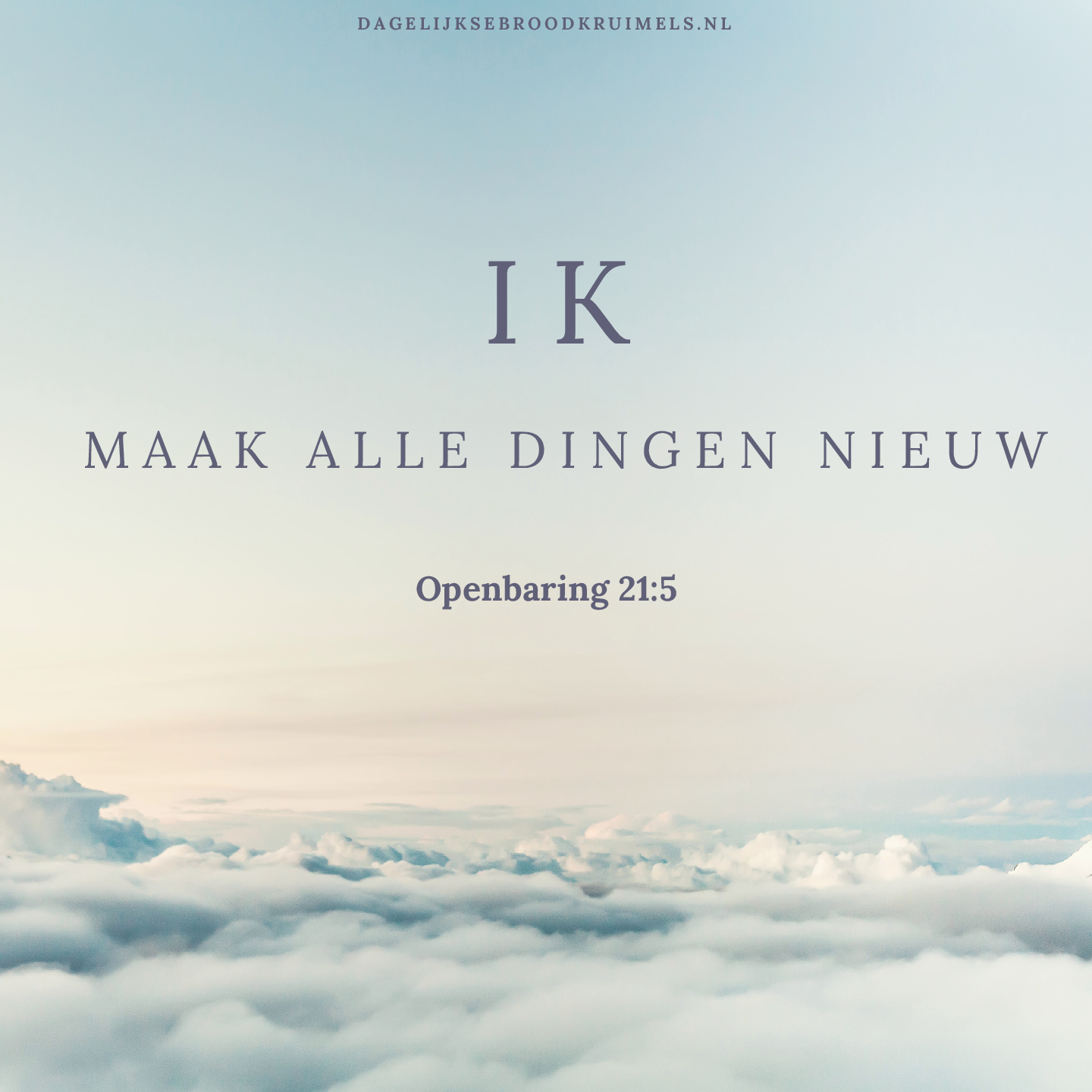 De troost van Gods volmaakte nieuwe rijk
Eeuwigheidszondag

‘Deze laatste zondag in het kerkelijk jaar heeft de kleur van terugkijken op de tijd na Pinksteren en het verwachtingvol uitzien naar de terugkomst van Christus.’ 
	(kerkblad nr.22)
De troost van Gods volmaakte nieuwe rijk
Aan God de eer
Eindbestemming op de nieuwe aarde
Het nieuwe komt van Boven
De stad waar het leven goed is
De troost van Gods volmaakte nieuwe rijk
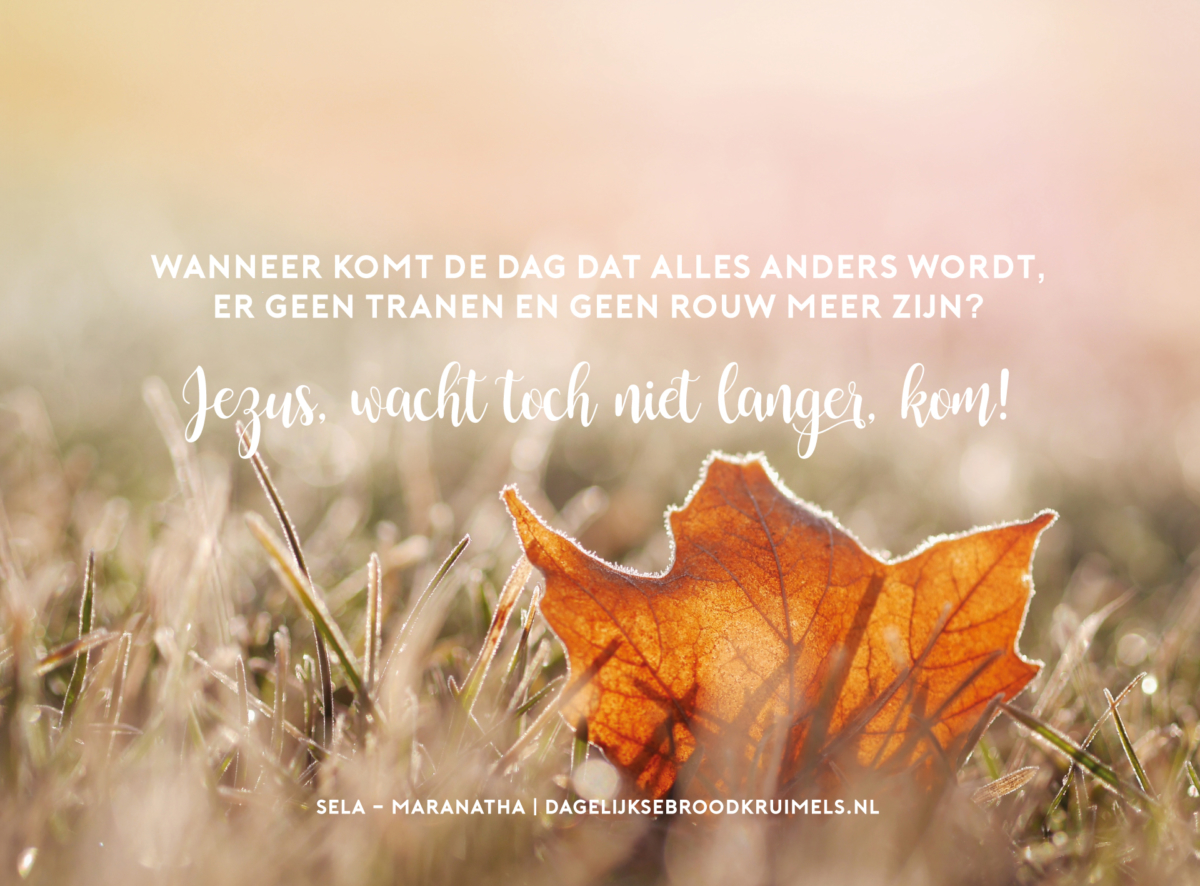 De troost van Gods volmaakte nieuwe rijk
Nieuwe aarde = vernieuwde aarde

Nieuwe hemel = vernieuwde hemel
De troost van Gods volmaakte nieuwe rijk
Aan God de eer
Eindbestemming op de nieuwe aarde
Het nieuwe komt van Boven
De stad waar het leven goed is
De troost van Gods volmaakte nieuwe rijk
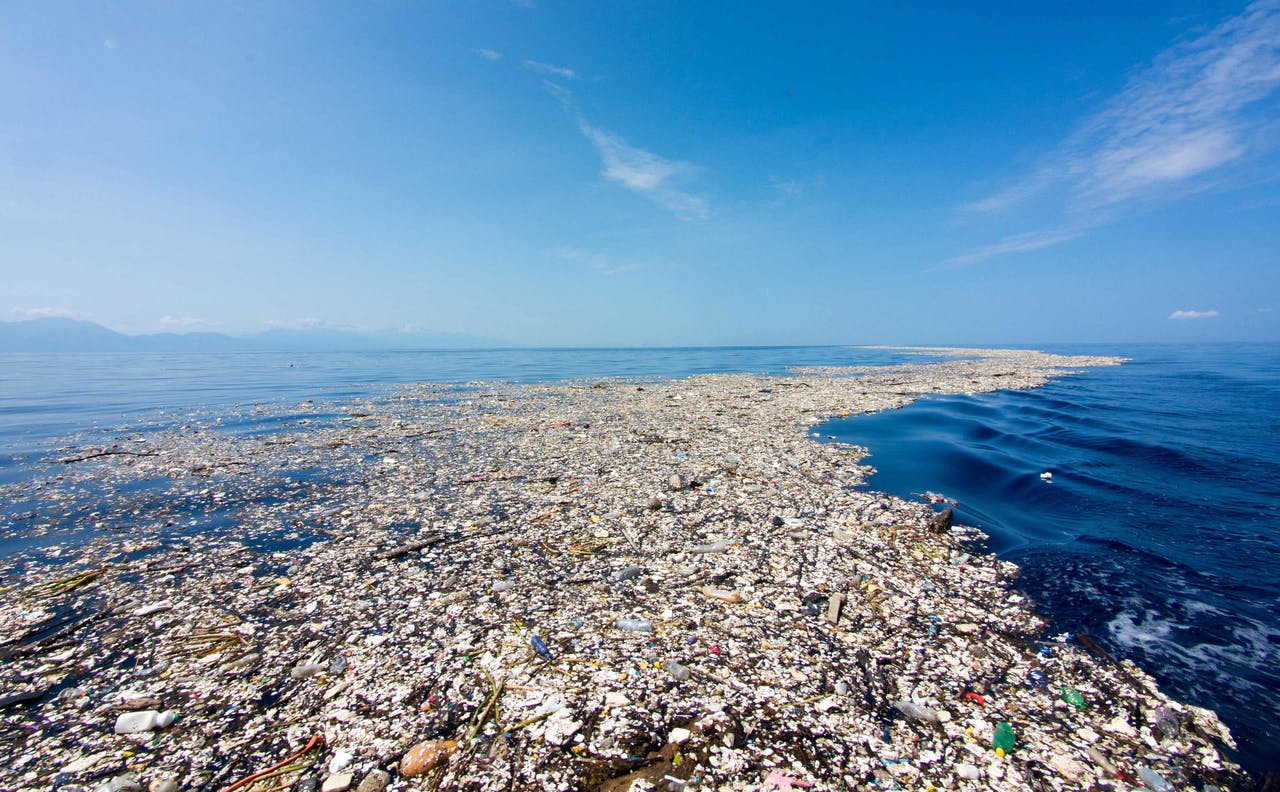 De troost van Gods volmaakte nieuwe rijk
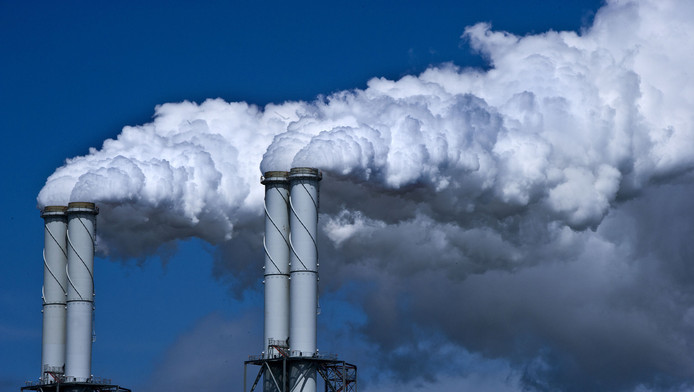 De troost van Gods volmaakte nieuwe rijk
Aan God de eer
Eindbestemming op de nieuwe aarde
Het nieuwe komt van Boven
De stad waar het leven goed is
De troost van Gods volmaakte nieuwe rijk
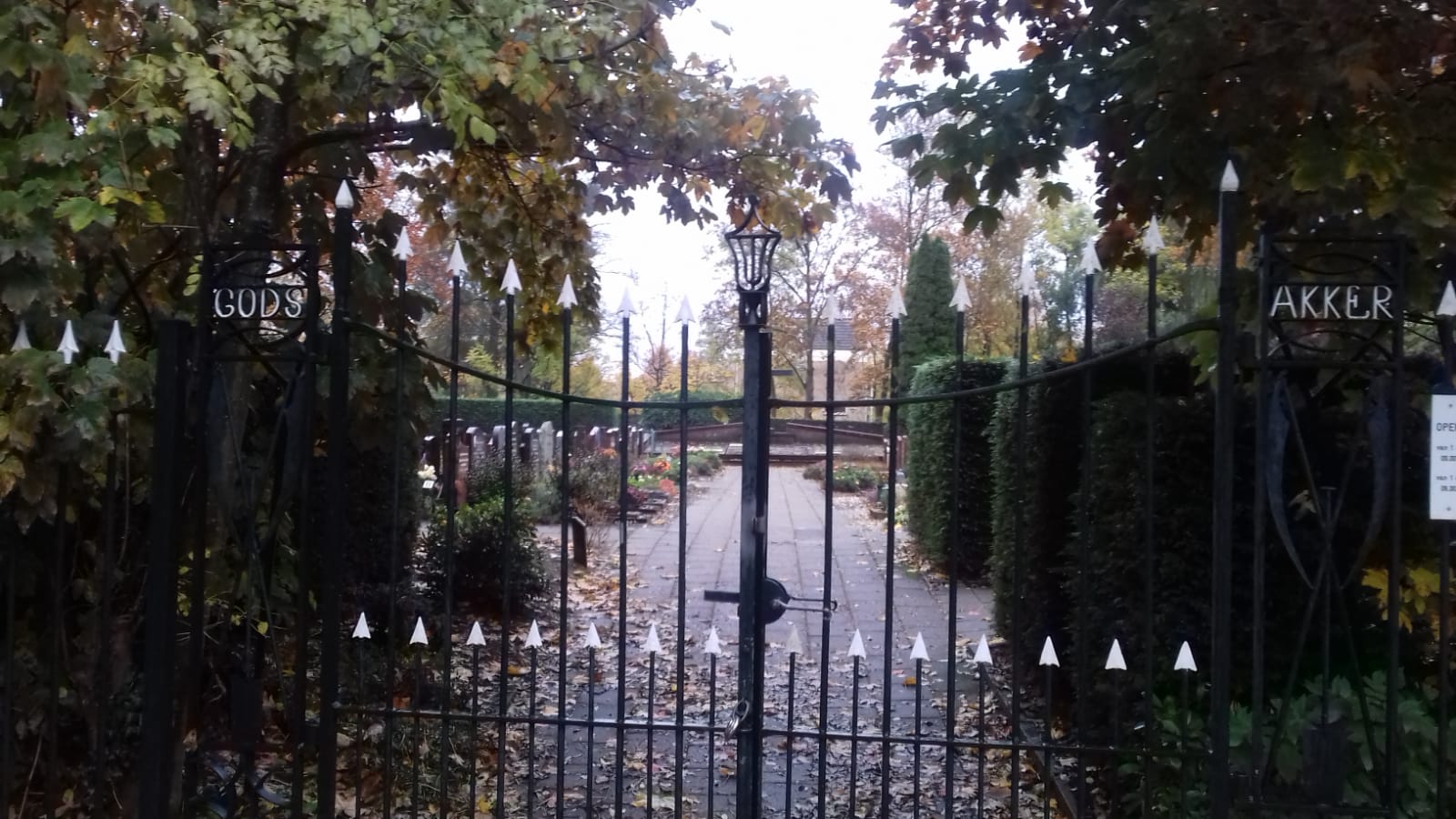 De troost van Gods volmaakte nieuwe rijk
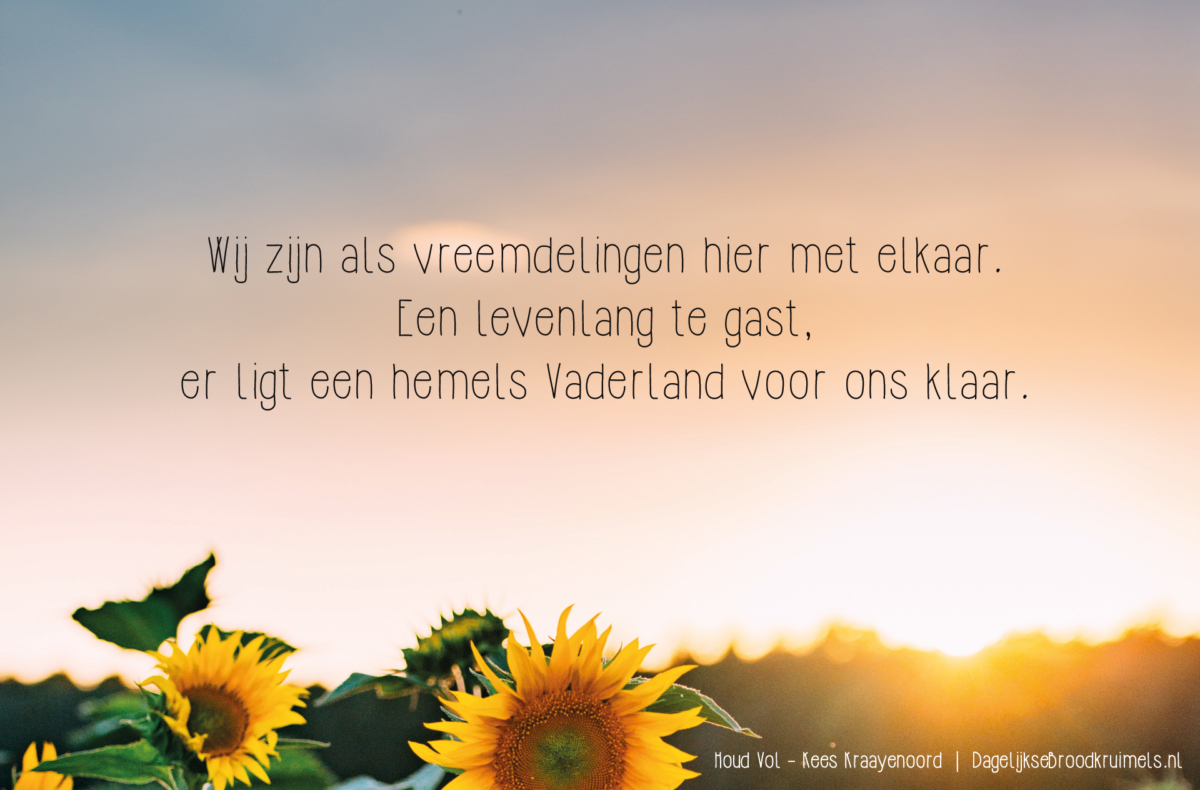 De troost van Gods volmaakte nieuwe rijk
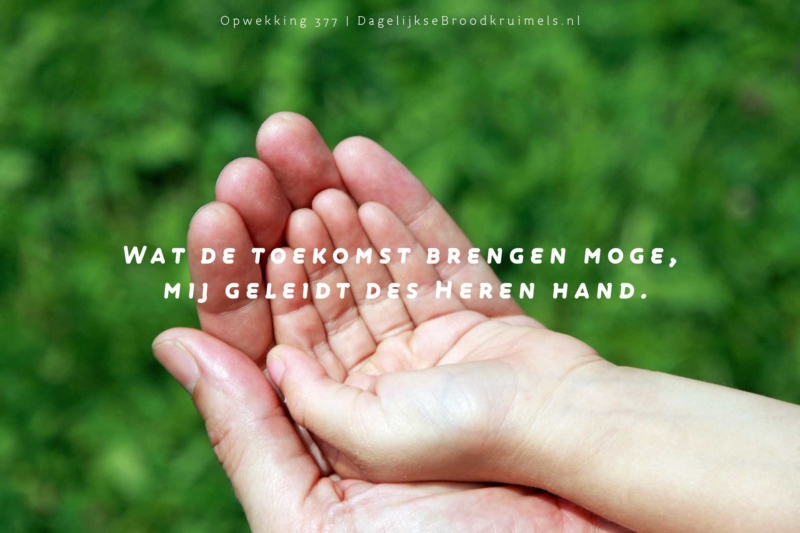